Πρόγραμμα Adopt A Ship
Δημοτικό Σχολείο Λιβαδιών ΚΒ
Τάξη: Στ1
Δασκάλα: Νικολέττα Ζάκου
Πρώτη επικοινωνία
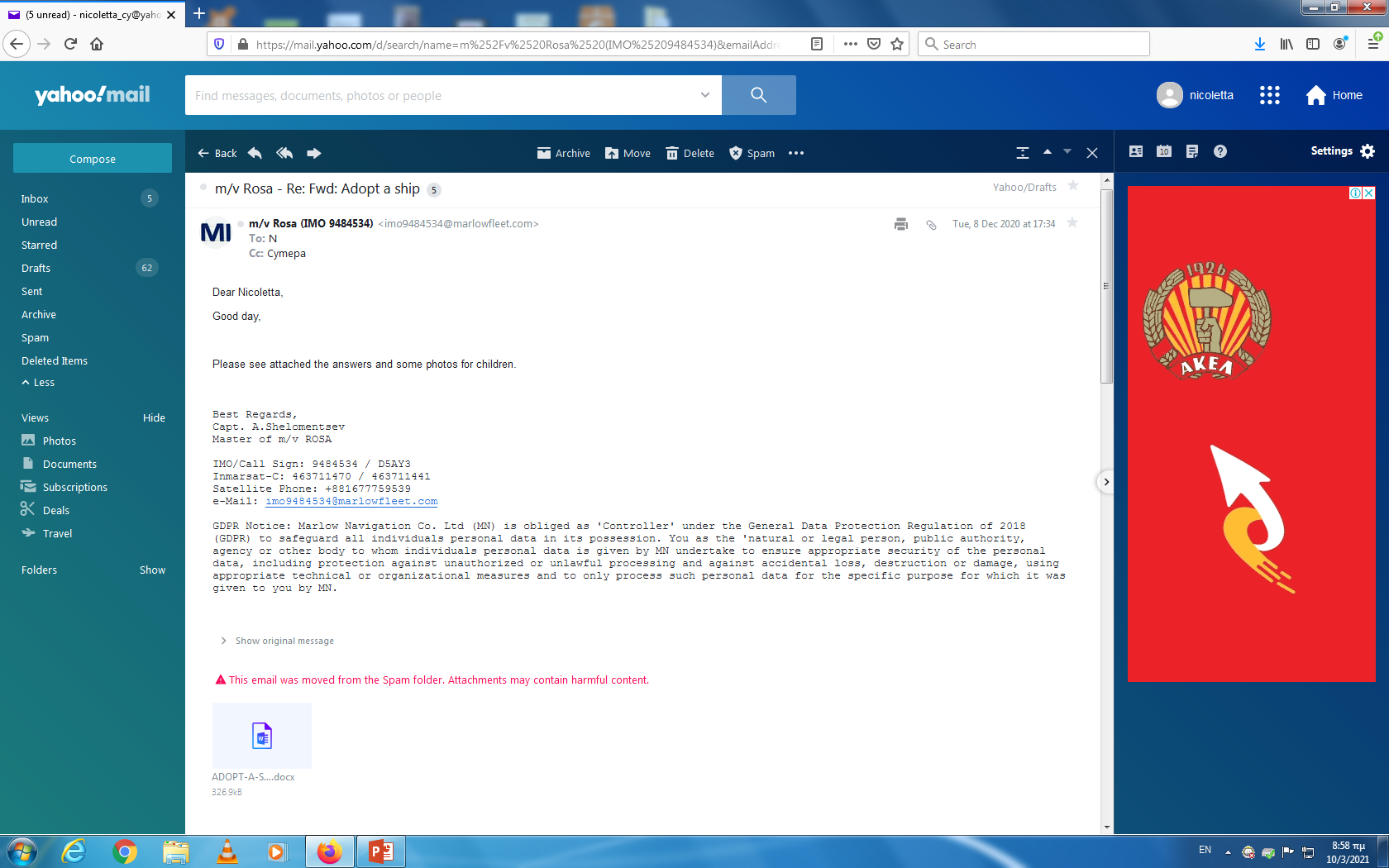 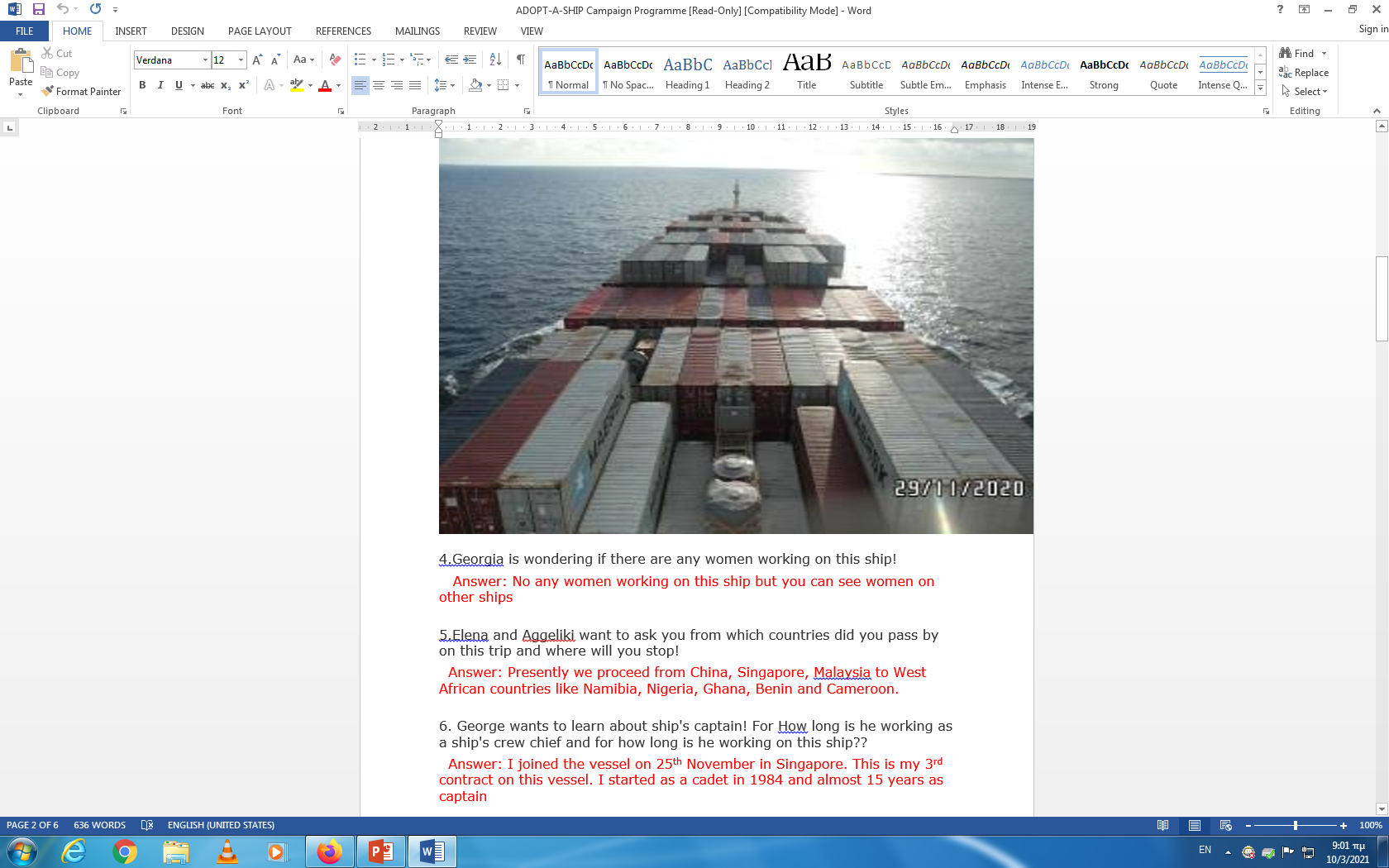 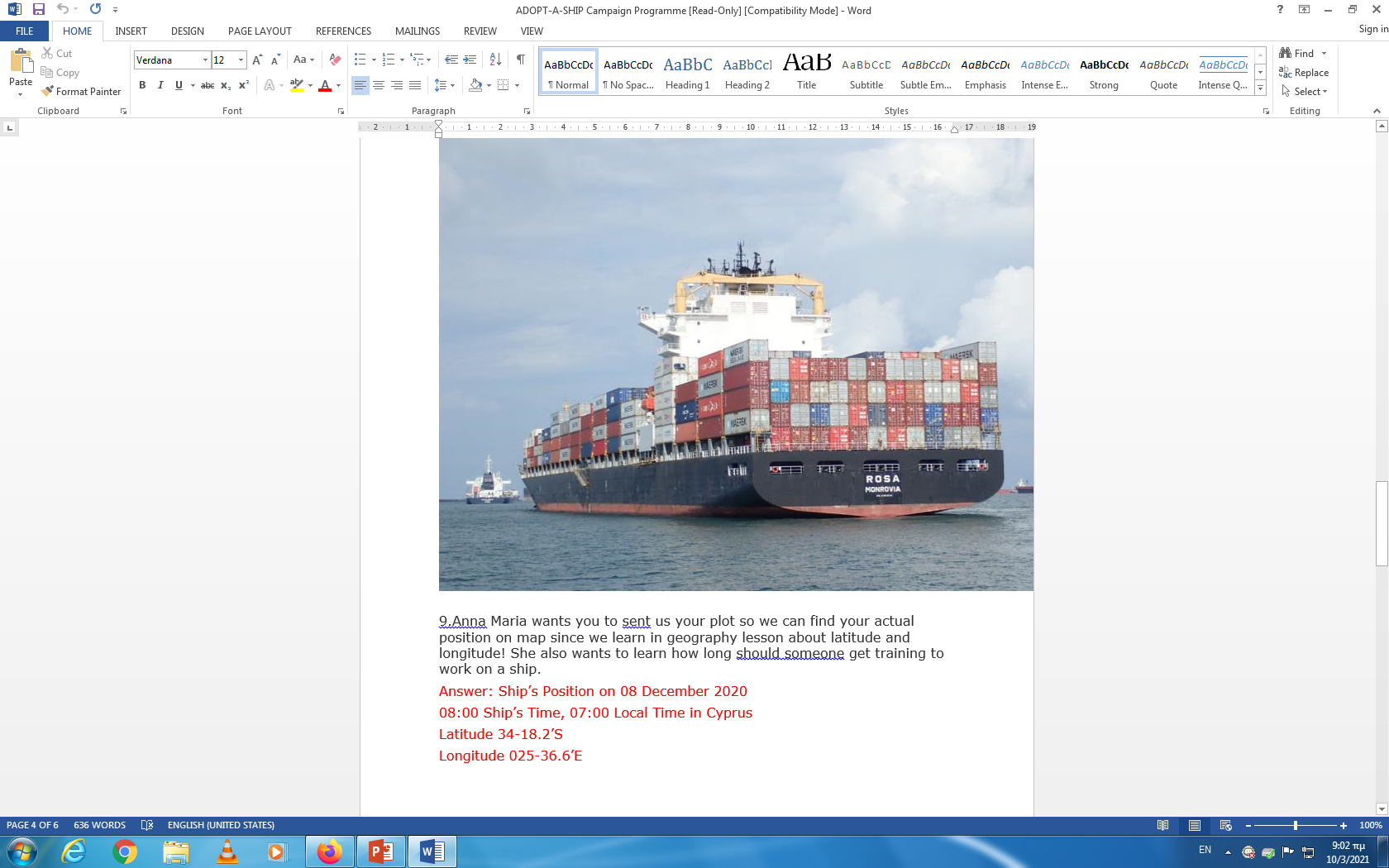 Επικοινωνία Χριστουγέννων
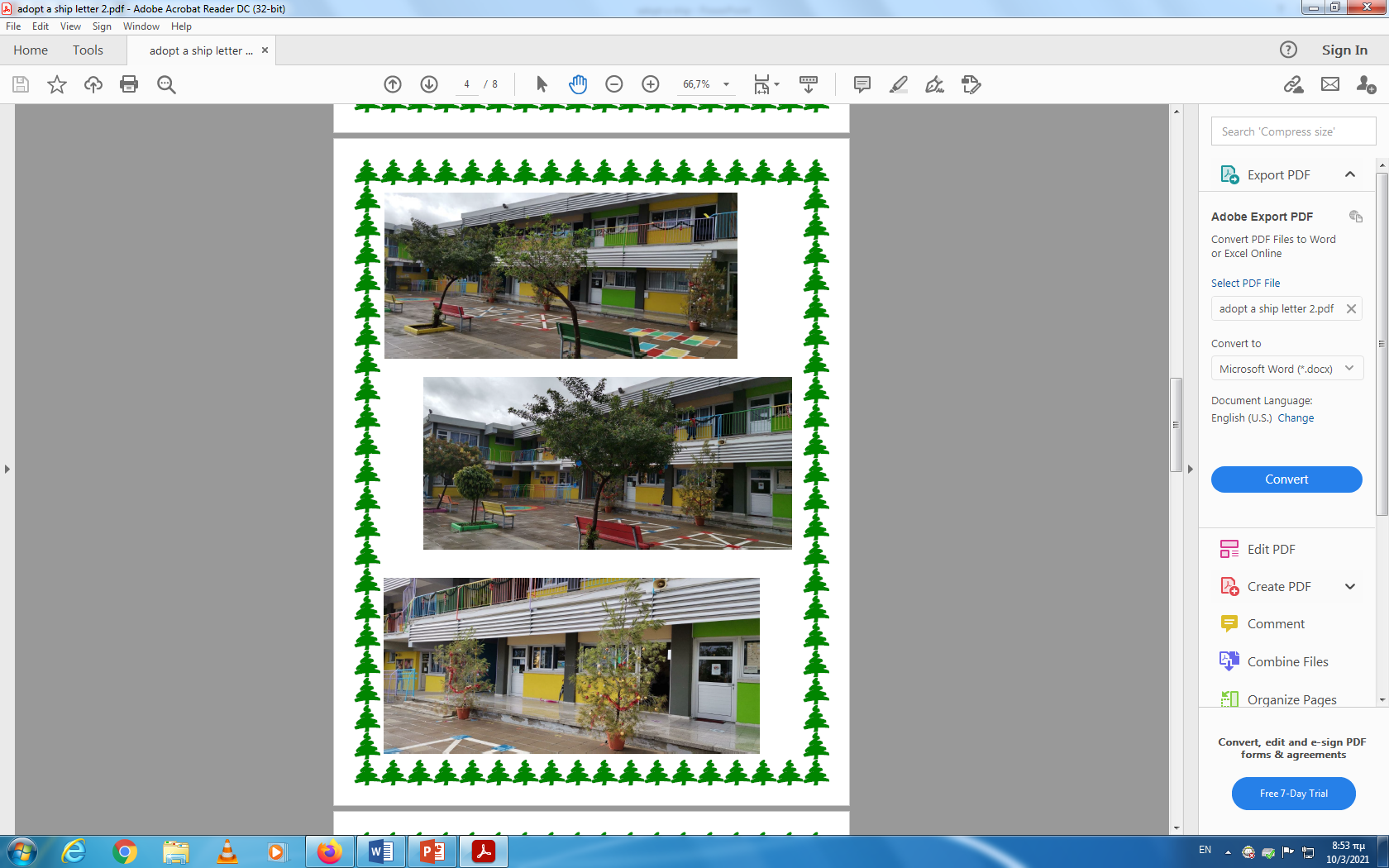 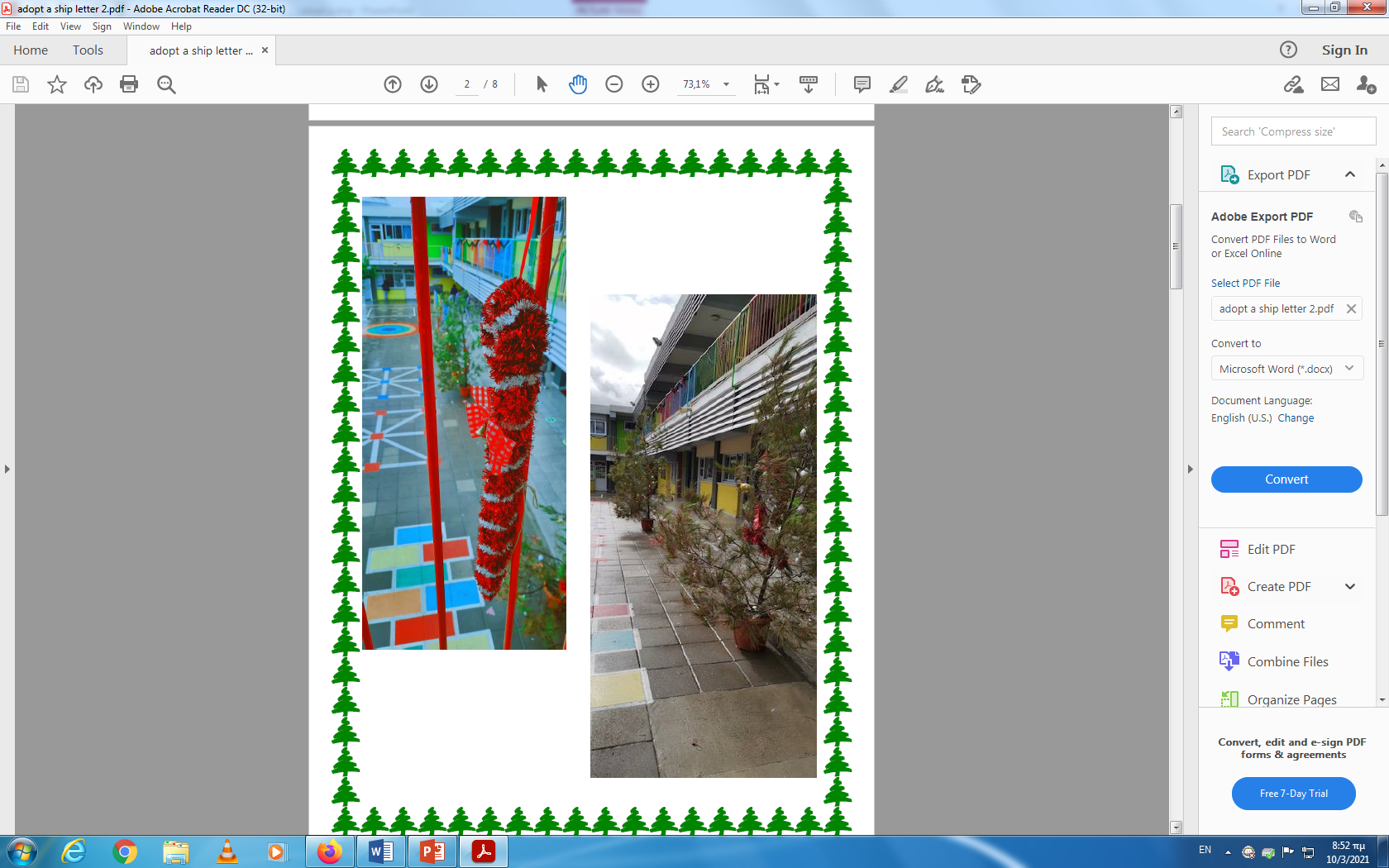 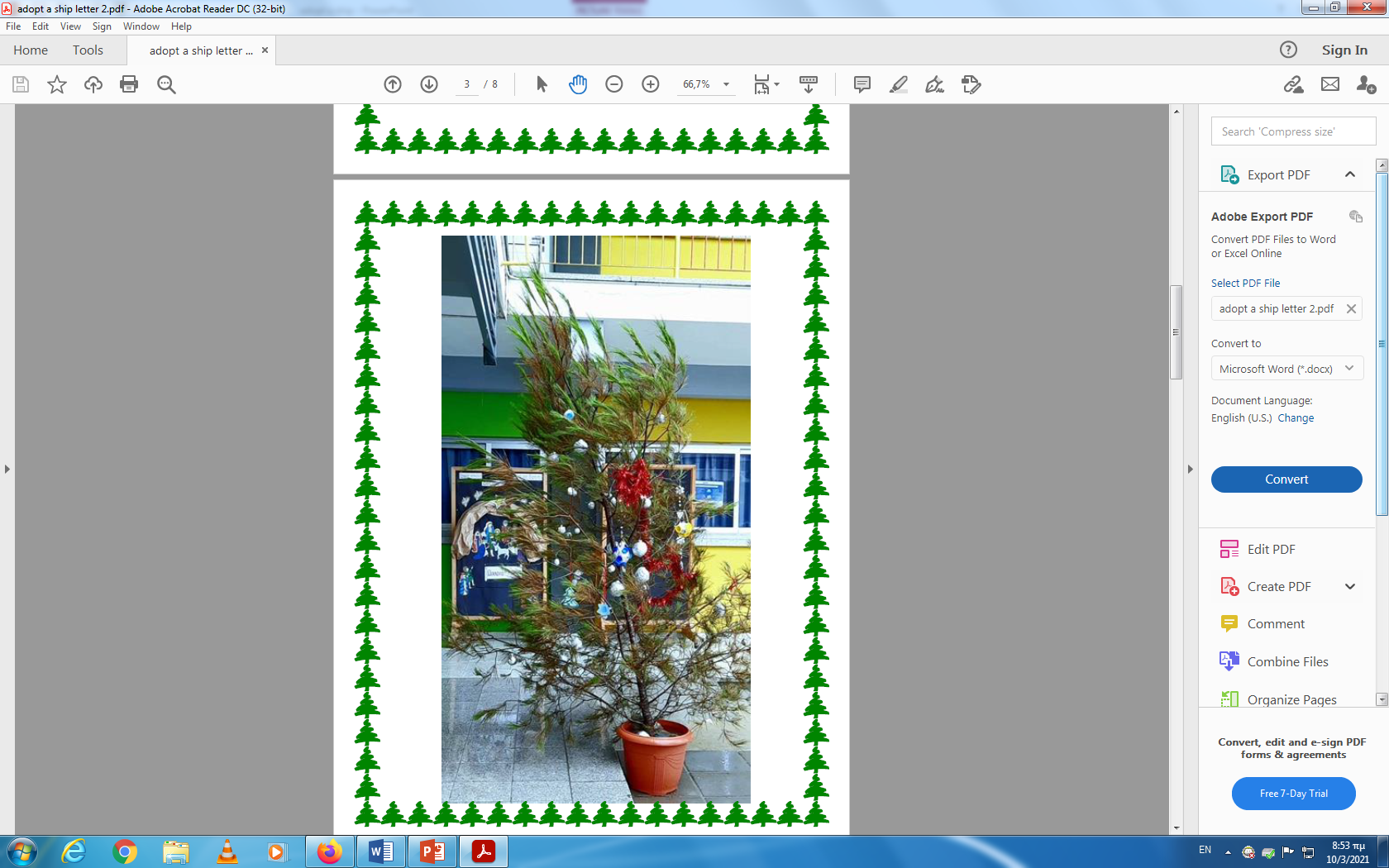 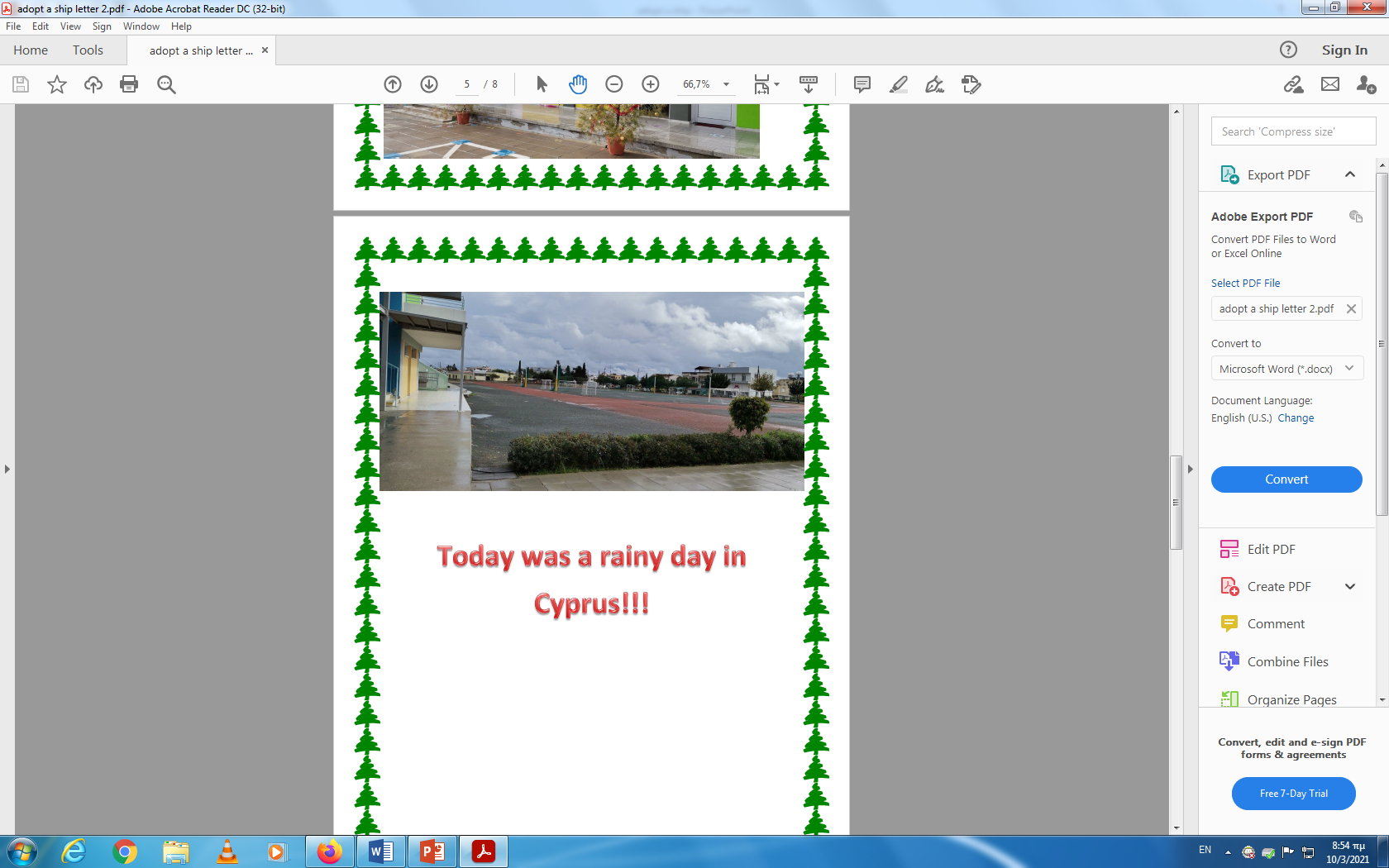 Προβληματάκια στην επικοινωνία
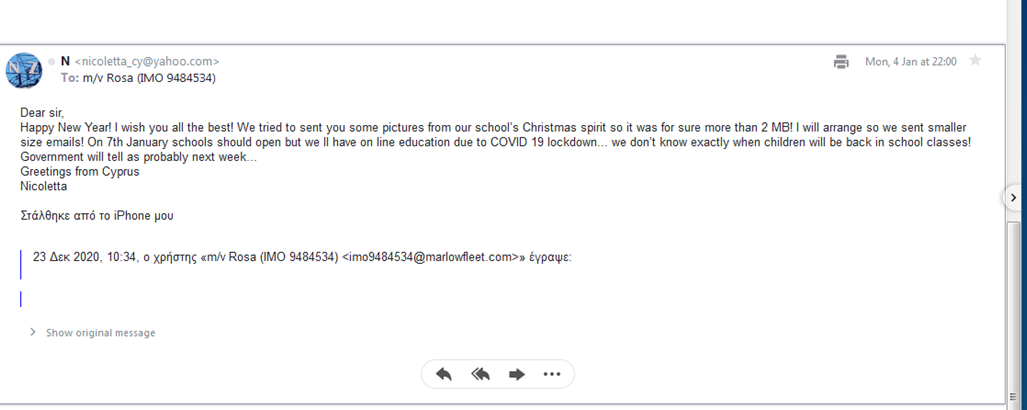